危機管理マニュアル
西条市産業祭実行委員会事務局
火災の場合
（１）火災が発生したら、至急初期消火を行うとともに、最寄りの教員及び本部（事務室）に通報してください。
（２）お客様を火元より遠ざけるなど安全確保に努めてください。
　※通報を受けた教員は至急本部に連絡するとともに、初期消火及び安全確保に努めること。
（３）消火器、消火栓は各建物の廊下に設置されていますが、火器を使用する団体は、使用火器付近に各自で消火器を用意していただき、火気に注意してください。
災害（地震等）の場合
（１）揺れが収まるのを待って、火気類を消火し、火元の確認を確実にしたうえで、最寄りの教員の誘導に従い、避難場所まで避難してください。（下記図面参照）
（２）お客様に避難場所を伝えるなど、可能な限り誘導しながら避難してください。
負傷者及び救急患者が発生した場合
（１）負傷者及び患者を安全な場所へ誘導し、119番通報をするとともに、最寄りの教員及び本部（事務室）に通報してください。
　※通報を受けた教員は至急本部に連絡する。
その他
事件、事故、不審者や迷子などがあれば、速やかに本部（事務室）0897-56-3611に連絡してください。
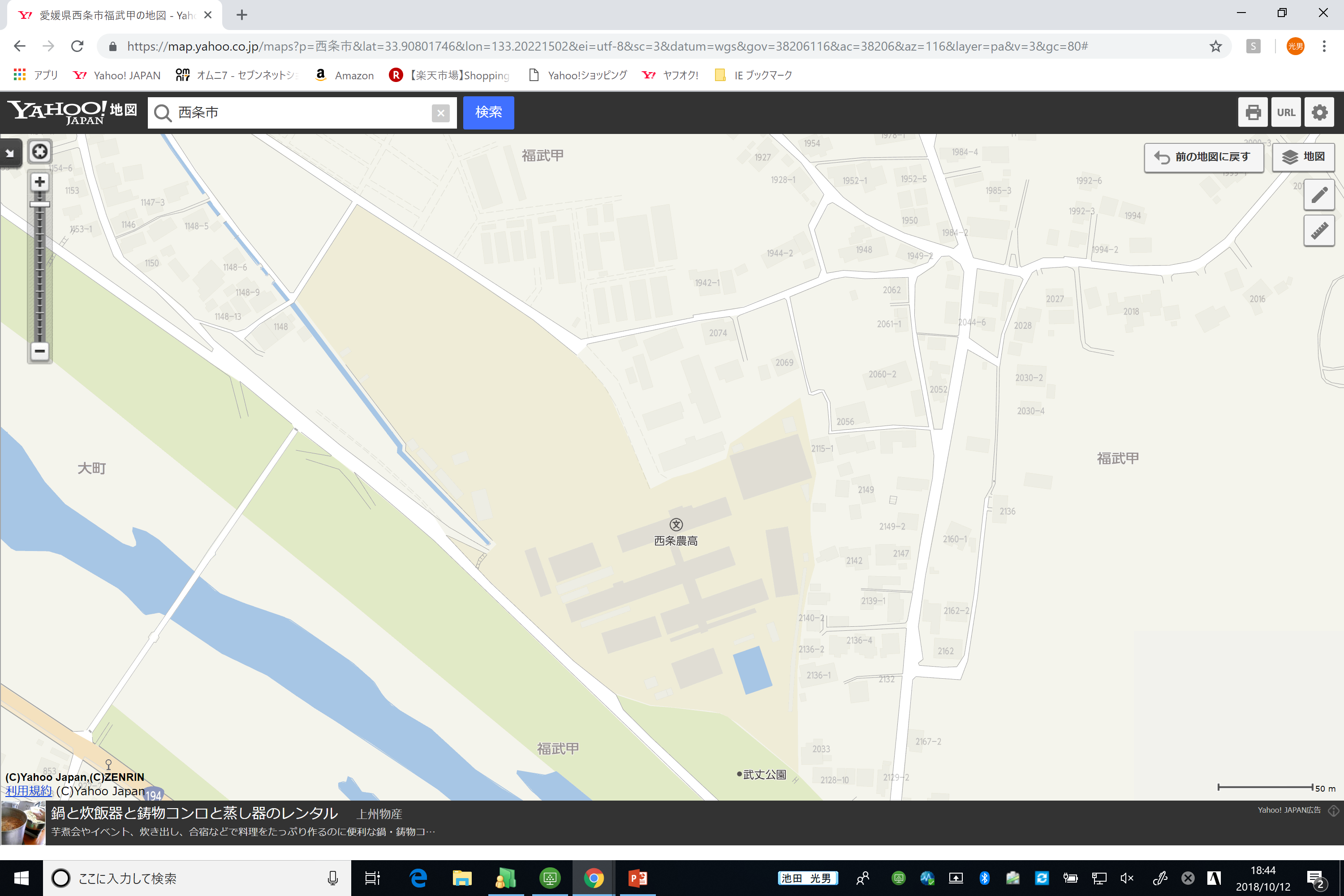 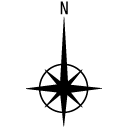 即売
（農場）
避難場所
（グラウンド）
正門
即売
（記念館周辺）
商工展
（グラウンド）
展示
（第1体育館）
展示･即売
（本館･第2教棟）
西門
バザー
（車庫周辺）
駐車場
避難経路
避難場所に避難する場合、子どもやお年寄りの方に配慮して避難してください。
災害の場合で避難場所へ避難した場合、関係機関と協議し対応を指示しますので、教員の指示に従ってください。
荒天時には、実行委員会事務局で対応を検討し、産業祭を中止することもあります。
西条農業高校生徒は、各種警報が発令された場合自宅待機となります。その時の物品の移動や準備などは、各団体でお願いすることになります。
＜緊急時の対応＞
傷病者・緊急事態発生
※発見者
・応急処置（心肺蘇生等）
・応援者要請
・緊急連絡（１１９番通報）
・本部（事務室）への連絡
緊急性　高
※発見者
緊急性の即時判断
緊急性
低
救護（第２教棟１階・保健室）
※救護担当者
・フィジカルアセスメントによる判断（要医療の判断など）
・応急処置
・本部（事務室）への連絡
本部（本館１階・事務室）
※実行委員会事務局
・本部での情報共有
・緊急時における対応判断
・関係部署への伝達　　等
・救急車等要請
・医療機関への連絡
・関係機関への連絡・調整
・実行委員会役員との連携（西条商工会議所、西条市、ＪＡなど）
関係機関
救急車（西条東消防署）　電話：０８９７－５５－０１１９
西条警察署　　　　　　　　  電話：０８９７－５６－０１１０
近隣の病院
　土曜日　和田内科・皮膚科（内科、9:00～12:30）　　　　  電話：０８９７－５５－０５１５
村上記念病院（9:00～12:00）　　　　　　　　　　　電話：０８９７－５６－２３００
あおのクリニック（内科、9：00～12：00、14：00～18：00）電話：０８９７－５５－３１０１
回生堂医院（内科・外科、8：00～12：30、13：30～15：00）電話：０８９７－５５－３１０１
済生会西条病院（9:00～12:30）　　　　　　　　　 電話：０８９７－５５－５１００
西条中央病院（9:00～12:30）　 　　　　　　　　 　　  電話：０８９７－５６－０３００
　日曜日　西条市休日夜間急患センター（内科、外科）  電話：０８９７－５２－２００１
※ＡＥⅮ（自動体外式除細動器）は、第１体育館入口、正門東側、西門周辺の３か所に配置してある。（パンフレットの図面参照）